Applying Mendel’s Principles
Chapter 11.2
Probability
As we saw in the last section if an organisms has a gene with two alleles there is a 50/50 chance that one of them will be passed on.

Likewise if you were to flip a coin there is a 50% chance it will end up heads and a 50% chance it will end up tails.

Every flip of a coin is a unique event with a 50/50 chance of each outcome.
Probability
The probability of flipping 3 heads in a row would be; 

½ x ½ x ½ = 1/8 

To put it another way there is a 1 in 8 chance of making 3 such flips in a row. 

Past outcomes do not effect future results. Flipping a heads in the previous effort does not make you any more or less likely to flip a heads next time.
Using Segregation to Predict Outcomes
The ways in which alleles segregate during gamete formation is just as random as a coin flip. 

Therefore we can use the same principles of probability to predict the outcome of genetic crosses. 

Lets look at Mendel's F2 generation again. Remember in the F2 about ¼ of the offspring were short.
Segregation
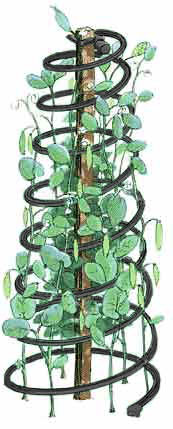 P
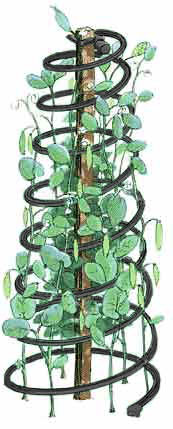 tt
TT
t
T
T
t
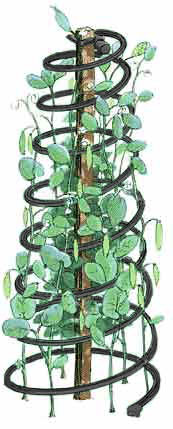 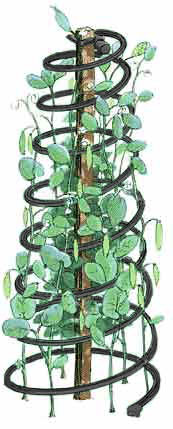 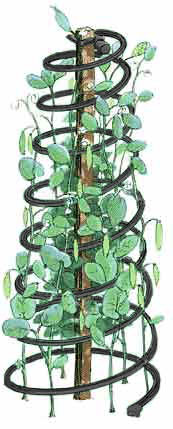 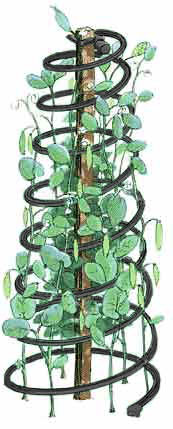 F1
Tt
Tt
Tt
Tt
T
t
T
t
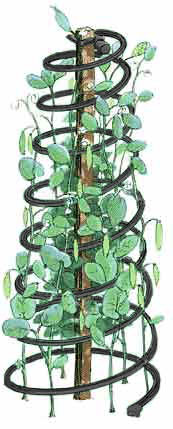 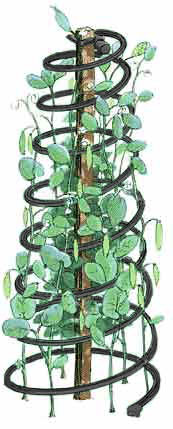 t
t
T
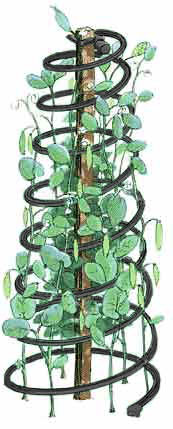 T
T
T
t
t
F2
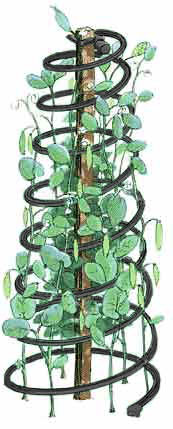 Segregation and Probability
In Mendel’s crosses about ¾ of the plants showed the traits for the dominant allele and about ¼ showed the recessive trait. 

As we can see from the previous slide not all the plants displaying the dominant trait have the same combinations of alleles.
Probabilities Predict Averages
If you flip a coin twice you may get one heads and one tails. 

You may also get two heads or two tails.

You may have to make many flips before the expected 50/50 ratio is observed. 

The same is true for genetics. If an organism only has 4 offspring we may not see Mendel's ratios. 

However if an organism has hundreds or thousands of offspring the ratios will usually come very close to matching predictions.
Genotype and Phenotype
Mendel realized that every organism has a genetic make-up as well as a set of observable characteristics. 

The observable, physical characteristics are known as the phenotype and the genetic makeup is known as the genotype.

The genotype of an organism is inherited whereas the phenotype of an organism is the combination of the environment and the genotype.
Genotype Descriptions
¼ of the plants possessed the TT allele whilst ½ were Tt. 

The TT alleles are known has homozygous dominant (homo – the same) and the Tt alleles are heterozygous dominant (hetero – different). The tt alleles are homozygous recessive.
Genotypes
Homozygous dominant: 2 dominant alleles

Heterozygous dominant: 1 dominant allele and 1 recessive

Homozygous recessive: 2 recessive alleles
Using Punnett Squares
Punnett squares are simple diagrams that help us use mathematical probability to predict phenotype and genotype. 

To construct a Punnett square you begin with a box and then, using the principle of segregation, draw in all the possible combinations of alleles in the gametes from one parent across the top and then from the other parent on the left hand side. 

Then every possible genotype is filled in within the square as they would appear in the next generation.
Punnett Square
Mendel’s F2 generation = Tt x Tt
Meiosis
t
T
TT
Tt
T
Meiosis
tt
Tt
t
Independent Assortment
Mendel wondered how alleles would segregate when there was more than one gene involved. 

He discovered the principle of independent assortment. This states that genes of different traits can segregate independently during the formation of gametes.
Dihybrid Crosses
To explore this principle we will look at a two-factor cross. 

These are also known as dihybrid crosses. Crosses involving a single factor are known as monohybrid crosses. 

Dihybrid crosses follow the same pattern as monohybrid crosses but involve 2 sets of alleles.
Pea Shape and Color
Mendel looked at true breeding pea plants that produced round peas (RR) and wrinkled peas (rr). 

The round peas were yellow (YY) and the wrinkled peas were green (yy).

In the F1 generation all of the offspring had a phenotype of round with yellow peas.
Two-factor Cross: F1
Meiosis
F1 generation = RRYY x rryy
ry
ry
ry
ry
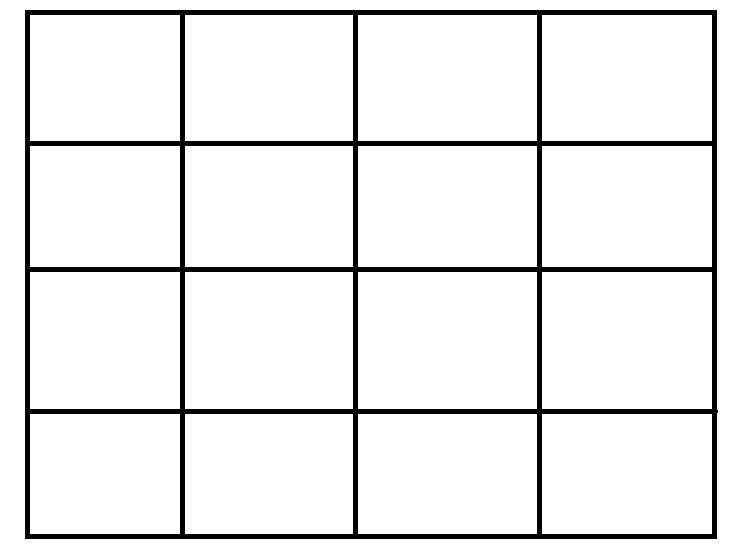 RY
RrYy
RrYy
RrYy
RrYy
RrYy
RrYy
RY
RrYy
RrYy
Meiosis
RrYy
RrYy
RrYy
RrYy
RY
RrYy
RrYy
RrYy
RrYy
RY
Two factor Cross
From the data collected in the F1 generation Mendel could not tell if genes assorted independently as he could only guess at the genotype. 

However he now had the hybrid plants needed to produce a F2 generation that would be more revealing.
Two-Factor Cross: F2
Meiosis
F2 generation – RrYy x RrYy
Ry
RY
rY
ry
RRYy
RrYY
RrYy
RRYY
RY
Rryy
RrYy
RRyy
RRYy
Ry
Meiosis
rrYy
RrYY
RrYy
rrYY
rY
RrYy
Rryy
rrYy
rryy
ry
F2 Results
The F2 generation resulted in an approximate ratio of 9:3:3:1 which we predicted in our F2 Punnett square.

In other words if there had been exactly 16 offspring we might have expected;

9 of them to me round with yellow peas (RRYY, RrYY, or RrYy)

3 of them to be wrinkled with yellow peas (rrYY or rrYy)

3 of them to be round with green peas (RRyy or Rryy)

1 to be wrinkled with green peas (rryy).
Summary of Mendel’s principles
Mendel’s principles of heredity form the basis of modern genetics.

The inheritance of biological characteristics is determined by individual units called gene, passed from parents to offspring.

Where two or more forms (alleles) of a gene for a single trait exist some alleles may be dominant and others may be recessive.

In most sexually reproductive organisms, each adult has two copies of each gene – one from each parent.

Each gene segregates from its copy when gametes are formed so only one gene will be passed on to the next generation from each parent.

Alleles for different genes usually segregate from each other independently.
Mendel’s Laws
The principle of segregation states that two alleles for each trait separate during meiosis – after fertilization each cell will once again have two alleles for each trait. 

The principle of independent assortment states that genes on separate chromosomes sort independently during meiosis.